AG Pic-Vert 201226 avril 2012présentation de Lauren Baddeley
DENSIFICATION DE LA ZONE VILLA
Introduction
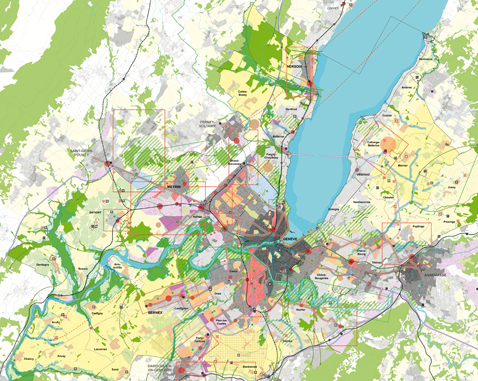 Le groupe villa de la Commission consultative d’Aménagement du Territoire (CAT):

 Une réflexion déclenchée par le projet de plan directeur cantonal
 Une volonté de remise en question des poncifs du développement territorial en cours
 Une dynamique positive (participants, interlocuteurs, relais?…)
CAT – CR du groupe de réflexion
DENSIFICATION DE LA ZONE VILLA
Quelques éléments
1. 	Une morphologie du XXème siècle (1ère distinction de la ZA en 	1952) dit de l’habitat pavillonnaire
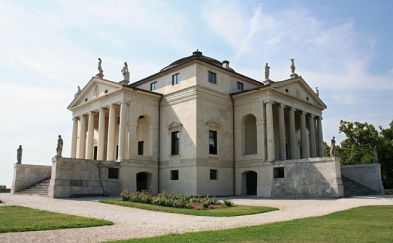 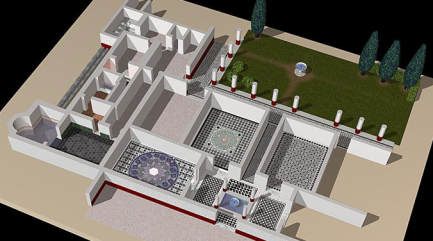 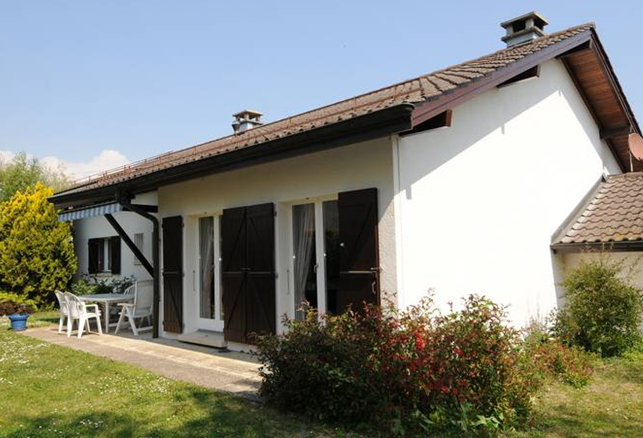 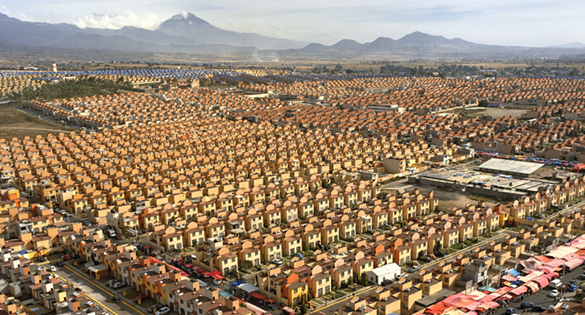 CAT – CR du groupe de réflexion
DENSIFICATION DE LA ZONE VILLA
Quelques éléments
2. 	50% de la zone à bâtir pour 10% des logements
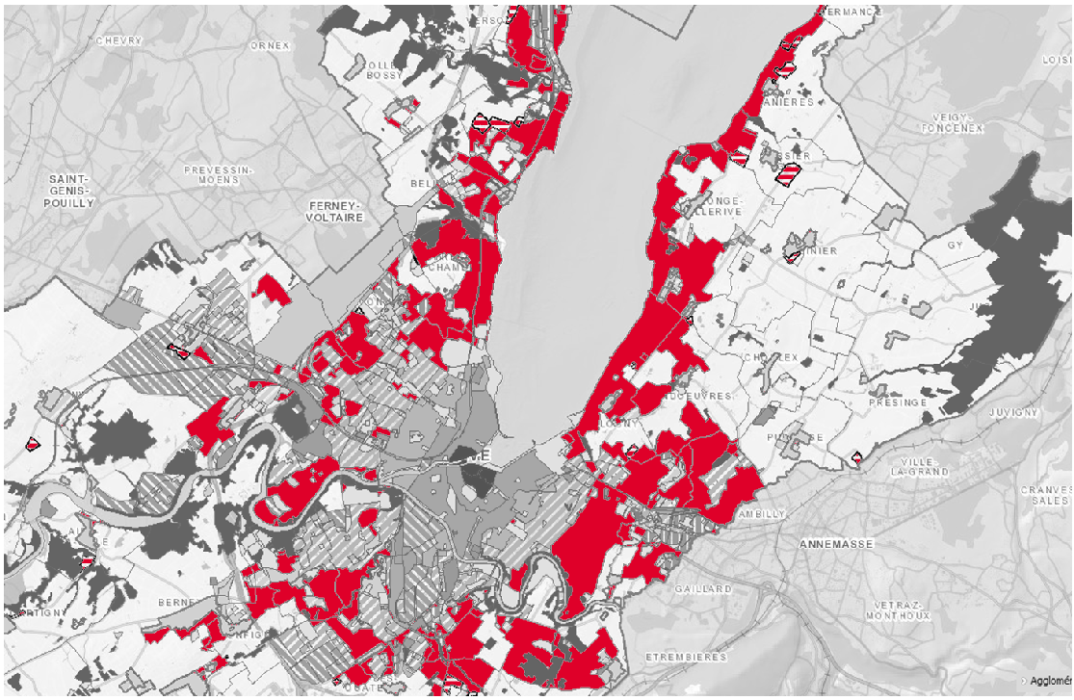 CAT – CR du groupe de réflexion
DENSIFICATION DE LA ZONE VILLA
Quelques éléments
Règles LCI:

IUS 0.2 (admis 0.25), dérogation éventuelle 0.4
Min. 6 m de distance à la limite de parcelle ou à l’axe de la rue
Gabarits entre 3 et 9 m (1 à 3 niv.) selon surface du bâtiment
Distance aux limites H=D
Larges possibilités pour des sous-sols et des annexes
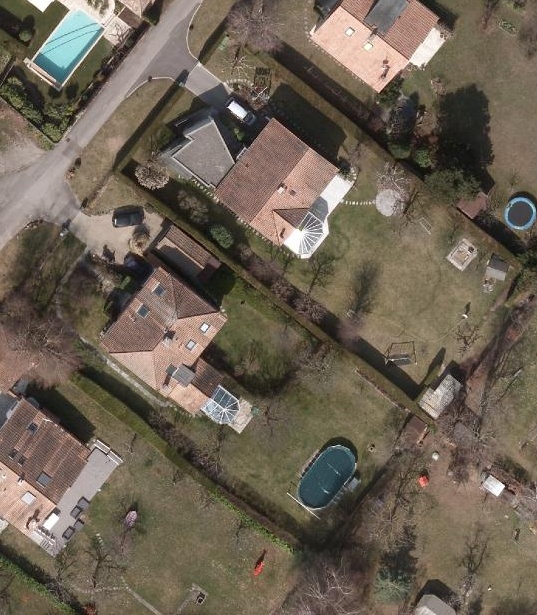 CAT – CR du groupe de réflexion
DENSIFICATION DE LA ZONE VILLA
Méthodologie
Un travail qui distingue les problématiques :

Densification sans modification de zones (secteurs en gris clair sur la carte de synthèse)

Densification avec modification de zone (secteurs en orange claire sur la carte de synthèse

=> 	Le groupe approuve la création de deux fiches de mesures distinctes dans le futur PDCant
CAT – CR du groupe de réflexion
DENSIFICATION DE LA ZONE VILLA
Densification sans modification de zone - enjeux
Préservation des qualités de ce type d’habitat (intimité, espaces verts privatifs, quiétude, habitat cossu, sentiment de propriété)

Préservation des intérêts du propriétaire

Préservation du droit des tiers (voisins)

Préservation des éléments paysagers, naturels ou patrimoniaux de valeur (réseaux biologiques, arbres séculaires, haies vives, ensembles ruraux, …)

Amélioration et structuration de l’espace public et des quartiers résidentiels
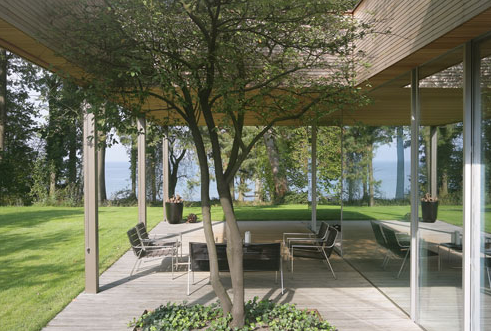 CAT – CR du groupe de réflexion
DENSIFICATION DE LA ZONE VILLA
Densification sans modification de zone - propositions
Modifications législatives (LCI)
1. 	Suppression de l’IUS au profit d’un 	IOS (indice d’occupation du sol)
	-> maintient de la pleine terre par au taux 	minimal sans sous-sol et aménagement 	extérieur
	-> voir pour surfaces perméables et de 	rétention
2. 	Construction possible en front de 	rue
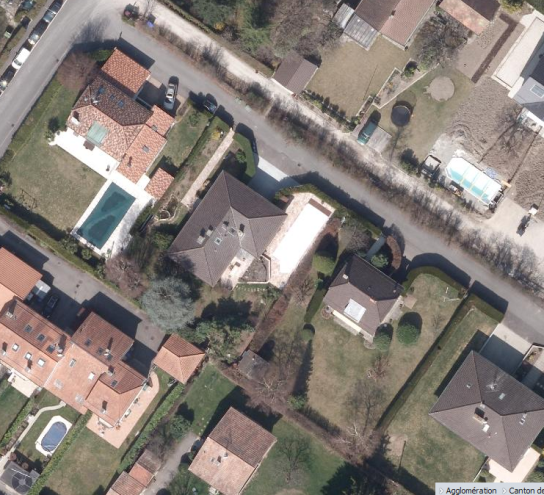 CAT – CR du groupe de réflexion
DENSIFICATION DE LA ZONE VILLA
Densification sans modification de zone - propositions
Modifications législatives (LCI)
3. 	Accord entre propriétaires
	-> construction possible en limite de 	propriété sans perte de droits à bâtir
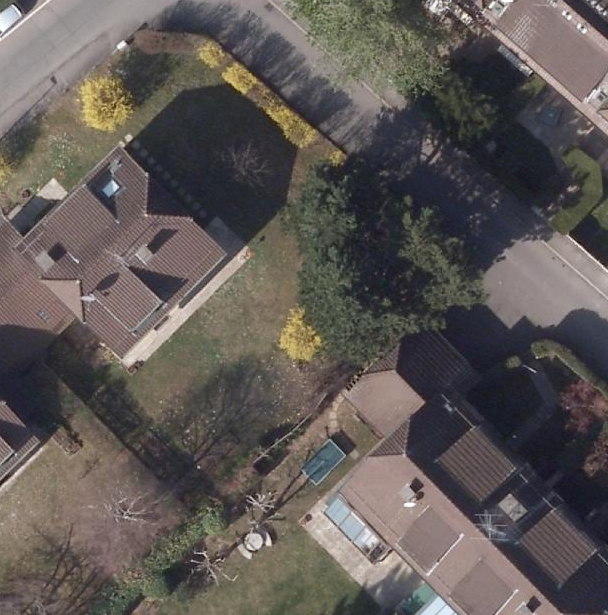 CAT – CR du groupe de réflexion
DENSIFICATION DE LA ZONE VILLA
Densification sans modification de zone - propositions
Modifications législatives (LCI)
4. 	Abrogation des distances entre 	deux constructions
	-> les articles sur les vues droites sont 	suffisants
	- > rend possible les constructions sur cour

5. 	Schéma d’étagement à supprimer
	-> conservation de la réglementation propre 	aux gabarits
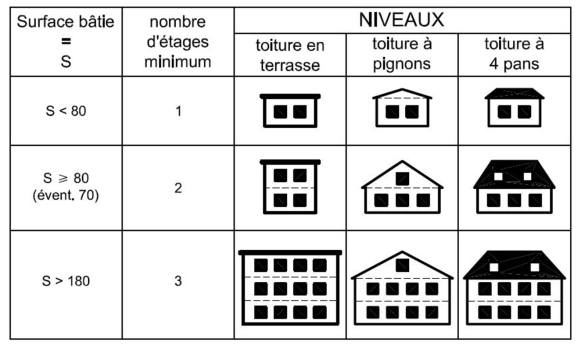 CAT – CR du groupe de réflexion
DENSIFICATION DE LA ZONE VILLA
Densification sans modification de zone - propositions
Modifications législatives (LCI)
Eventuel:  introduction
	d’une distinction entre un « avant » et un « arrière » de parcelle
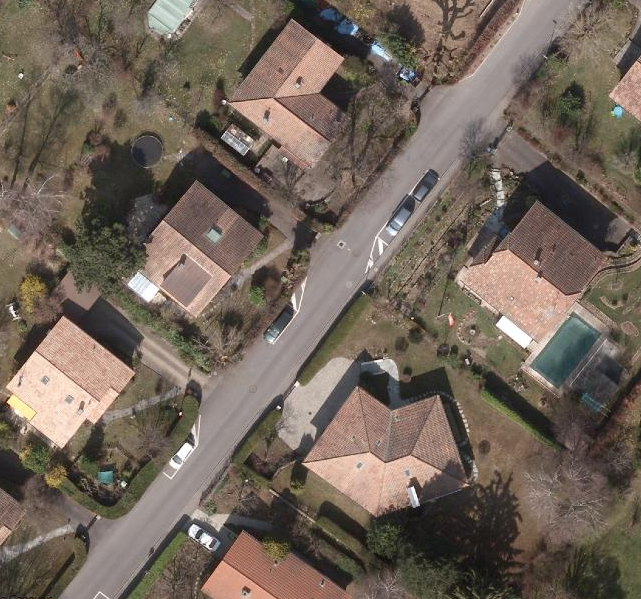 CAT – CR du groupe de réflexion
DENSIFICATION DE LA ZONE VILLA
Densification sans modification de zone - propositions
Modifications législatives (autres)
Règlement du stationnement à revoir 
	(actuel: 1.725 places / 100 m2 bruts planchers)

8. 	Reconnaissance des objets recensés
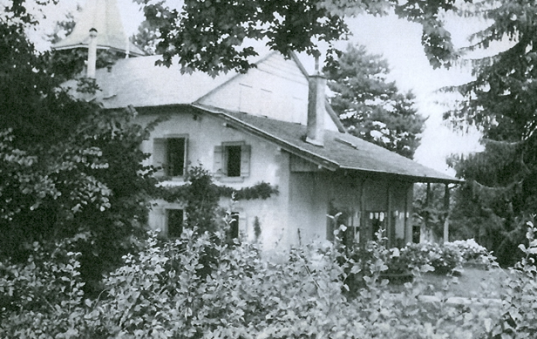 CAT – CR du groupe de réflexion
DENSIFICATION DE LA ZONE VILLA
Densification sans modification de zone - propositions
Modifications de la pratique
Etude de la densification de la zone villa dans les PDCom obligatoire

Définition d’un maillage vert et d’une charpente paysagère à maintenir
Structuration de l’espace public et des cheminements ( + éventuels équipements)
Relevé des éléments remarquables
Obligation pour les communes de rentrer en matière, de dialoguer avec les instances cantonales et de définir une stratégie
CAT – CR du groupe de réflexion
DENSIFICATION DE LA ZONE VILLA
Densification sans modification de zone - propositions
Modifications de la pratique
2.	Directives à renforcer

Protection des arbres et haies vives
Défragmentation du territoire (parcelles entièrement clôturées à proscrire)

3.	Limitation de la fragmentation parcellaire
CAT – CR du groupe de réflexion
DENSIFICATION DE LA ZONE VILLA
Densification sans modification de zone - propositions
Des perspectives prometteuses…
Avantages pour les propriétaires
 	Structuration des quartiers, revalorisation de 	l’espace public et renforcement du maillage 	vert
 	Densification « organique » et potentiel 	certain (alternative pour les autorités)
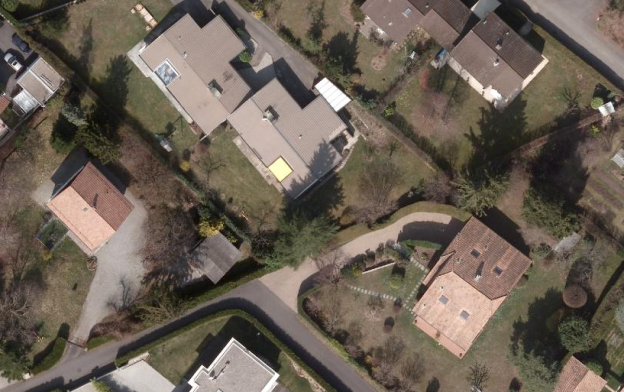 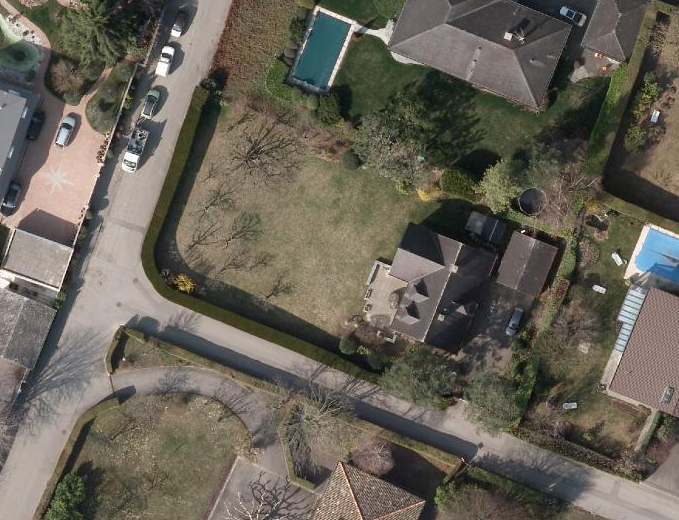 CAT – CR du groupe de réflexion
DENSIFICATION DE LA ZONE VILLA
Densification sans modification de zone - propositions
Des perspectives prometteuses…
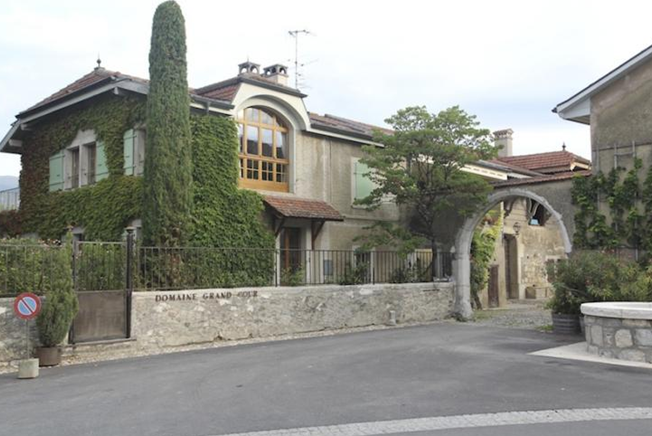 Un renouvellement typologique?
Domaine sur cour à Peissy
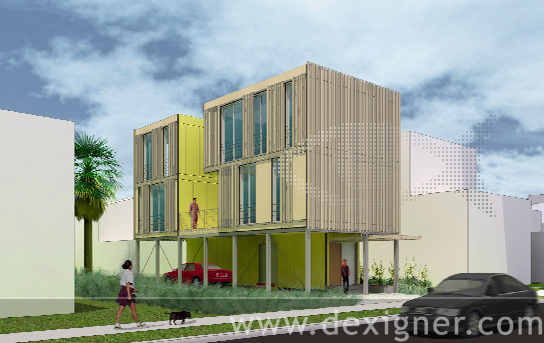 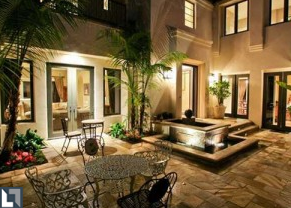 Townhouse
CAT – CR du groupe de réflexion
Patios (« condominium »)
DENSIFICATION DE LA ZONE VILLA
Densification avec modification de zone – état des lieux succinct
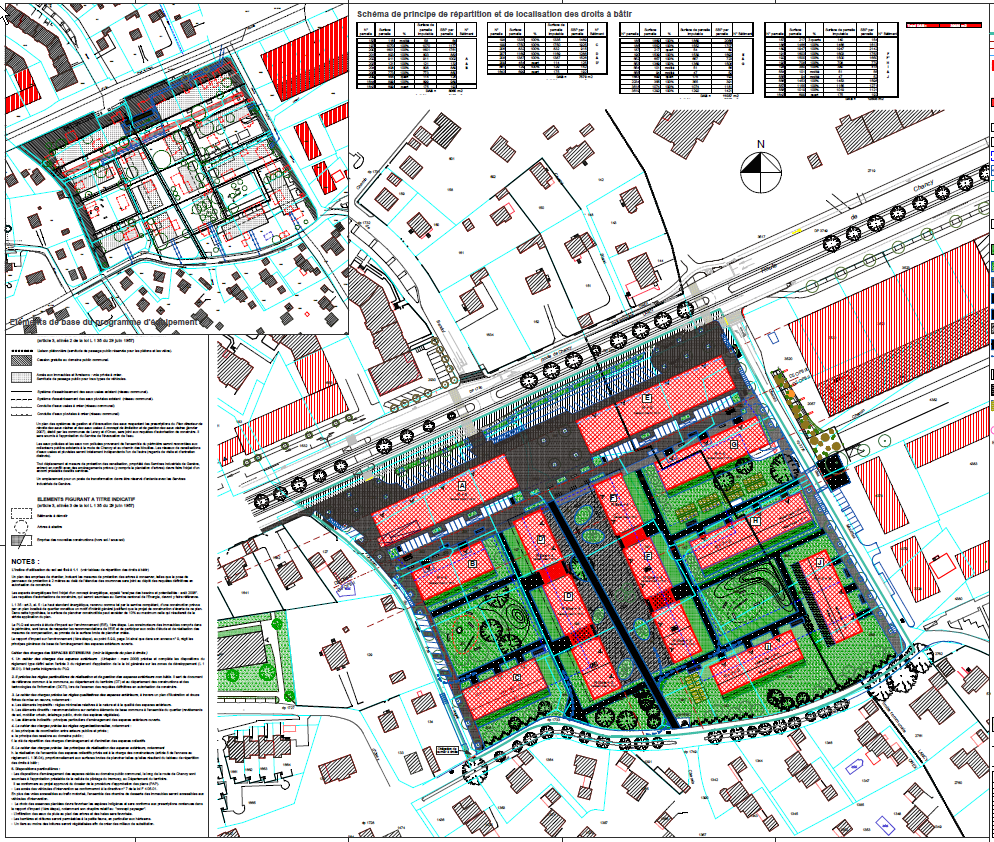 Des  nouveaux quartiers « périurbains »
Un impact majeur de la densification
Un rendement faible
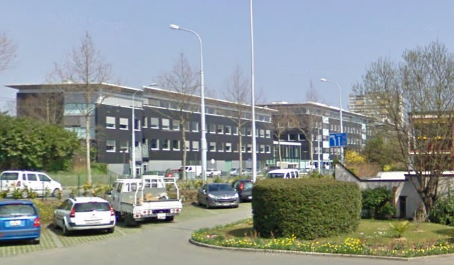 CAT – CR du groupe de réflexion
DENSIFICATION DE LA ZONE VILLA
Densification avec modification de zone - enjeux
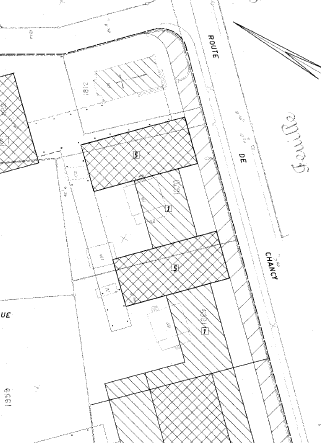 Améliorations morphologiques et architecturales de la production genevoise
Amélioration du rendement d’utilisation des ressources foncières
Accélération des processus
Préservation de l’intérêt des propriétaires
Préservation du droit des tiers
Préservation des éléments paysagers, naturels ou patrimoniaux de valeur (réseaux biologiques, arbres séculaires, haies vives, ensembles ruraux, domaines, …)
Structuration de l’espace public
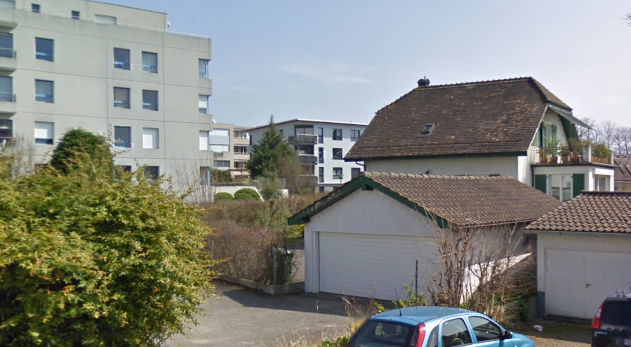 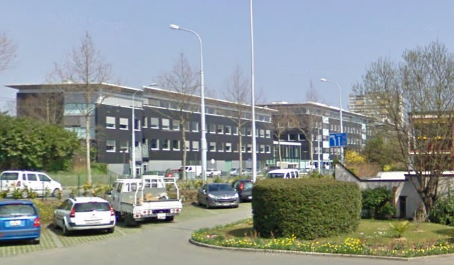 CAT – CR du groupe de réflexion
DENSIFICATION DE LA ZONE VILLA
Densification avec modification de zone – points préalables
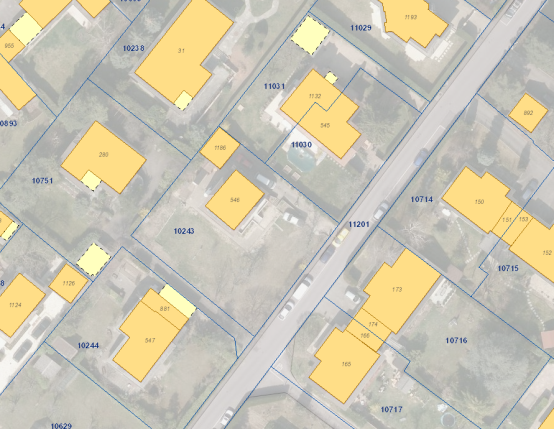 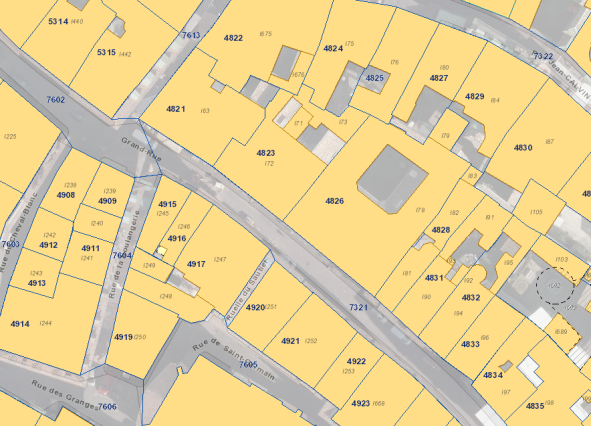 « Densité » peut rimer avec « qualité »
Densité = hauteur des constructions
La taille des parcelles suffit à la construction d’immeubles
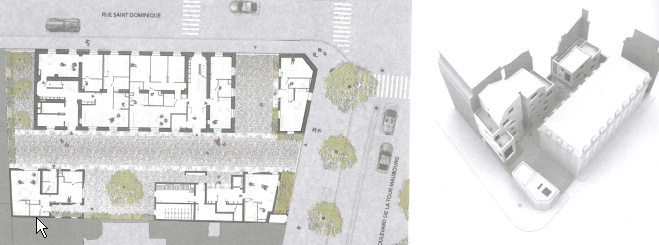 CAT – CR du groupe de réflexion
DENSIFICATION DE LA ZONE VILLA
Densification avec modification de zone – points préalables
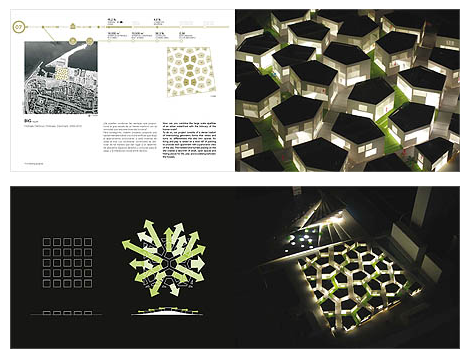 Villas à Holbaek, Danemark
IUS env. 1…
CAT – CR du groupe de réflexion
DENSIFICATION DE LA ZONE VILLA
Densification avec modification de zone - propositions
Recommandations
Ménager le voisinage
Respecter l’existant (parcelles, bâtiments, patrimoine, structure paysagère)
Améliorer l’attractivité morphologique et architecturale des nouveaux quartiers
Améliorer l’attractivité financière des opérations (pour les propriétaires, pour les communes)
CAT – CR du groupe de réflexion
DENSIFICATION DE LA ZONE VILLA
Densification avec modification de zone - propositions
Moyens
Les communes doivent s’impliquer et être impliquées dans la densification de leur zone villa (obligation d’une entrée en matière -> PDCom). Elles doivent signaler les grandes orientations en termes:

d’équipements
de définition du maillage vert
d’espaces publics, de centralités
de cheminements, de schémas de circulation
de stationnement
CAT – CR du groupe de réflexion
DENSIFICATION DE LA ZONE VILLA
Densification avec modification de zone - propositions
Moyens
2. 	La refonte du processus de densification par 	PLQ au profit d’un processus par PRU (plan de 	renouvellement urbain)
CAT – CR du groupe de réflexion
DENSIFICATION DE LA ZONE VILLA
Densification avec modification de zone - propositions
Moyens
3. 	L’abandon de l’affectation systématique et 	uniforme en zone 3 des périmètres déclassés
	
	- Envisager une affectation différenciée 
	- Privilégier l’affectation en zone 1, 2 ou 4 lorsqu’une 	densification « à la parcelle » est envisageable
CAT – CR du groupe de réflexion
DENSIFICATION DE LA ZONE VILLA
Densification avec modification de zone - propositions
Moyens
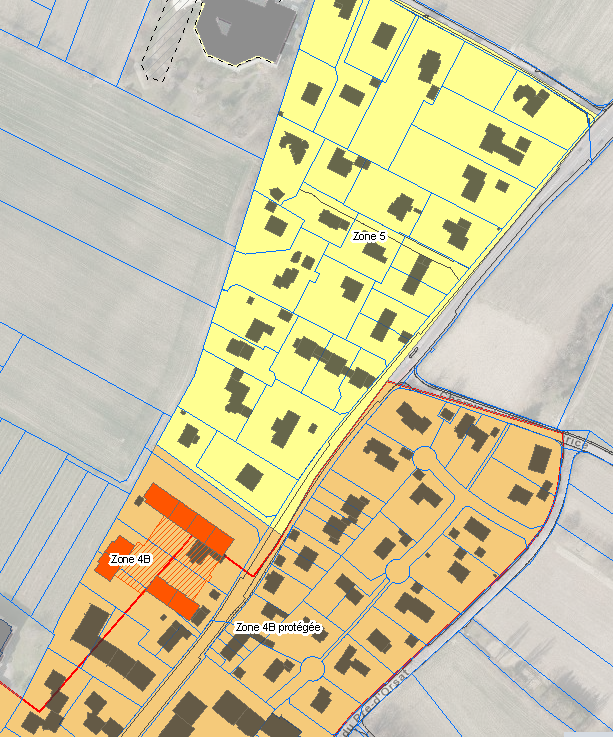 L’affectation en zone ordinaire de petits périmètres

Aspects financiers liés à la zone de développement:
Prix sans liens avec la valeur de marché
Uniformisation sur le canton
Obligation de moyens versus obligation de résultats
CAT – CR du groupe de réflexion
DENSIFICATION DE LA ZONE VILLA
Densification avec modification de zone - propositions
Perspectives
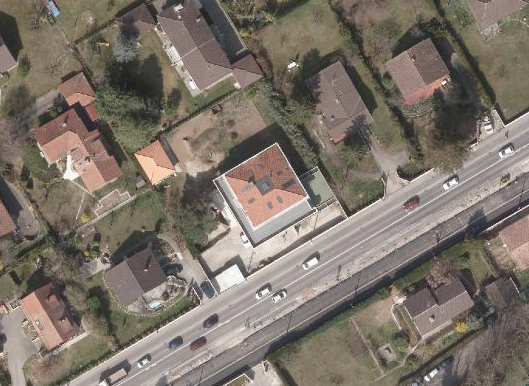 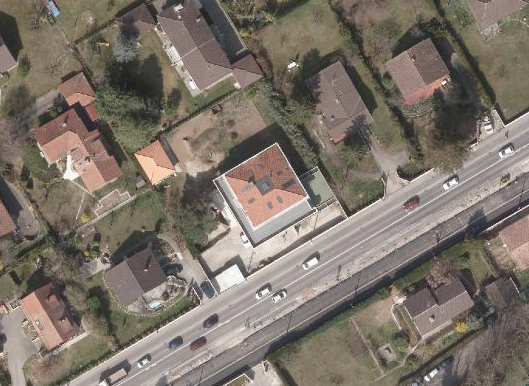 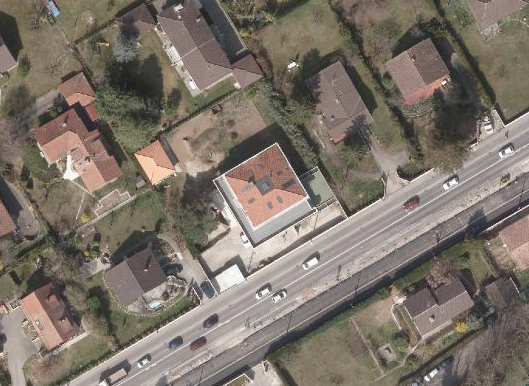 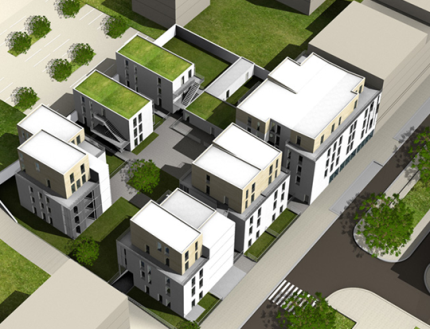 CAT – CR du groupe de réflexion
DENSIFICATION DE LA ZONE VILLA
Densification avec modification de zone - propositions
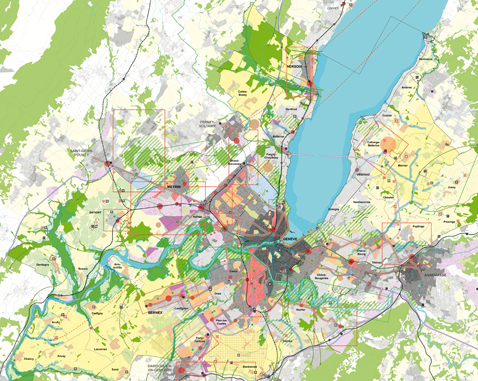 Conclusions

 Une vision nuancée de l’aménagement du territoire

 Une approche sensible

 Une meilleure équité

 Une possibilité, pour les propriétaires, de participer plutôt que de subir
CAT – CR du groupe de réflexion